математика
3 класс
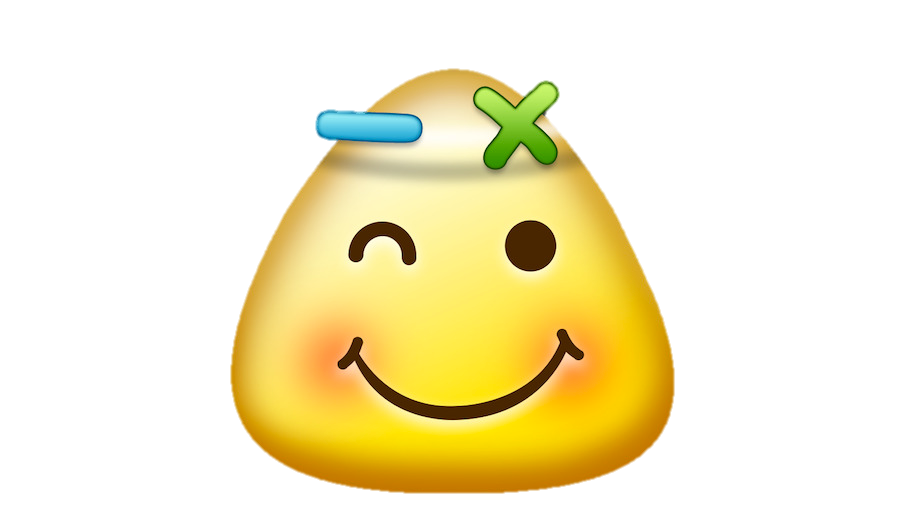 Математику, друзья,Не любить никак нельзя.Очень строгая наука,Очень точная наукаЭта математика!
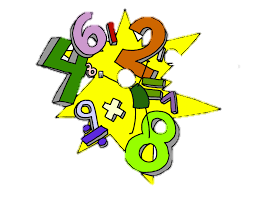 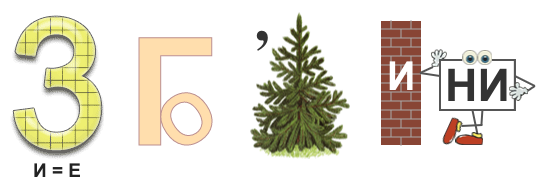 Треугольники
Задание 3
№1
№3
№6
№5
№2
№4
2 вариант
№2, 4
1 вариант
№5, 6
Задание 4
Задача
Периметр равнобедренного треугольника 24 см, сумма длин двух одинаковых сторон равна длине третьей стороны. Найдите длины сторон треугольника.
Проверка
Какое решение верное?

1 вариант                       2 вариант
24:4=6(см)                     24:3=8(см)
6+6=12(см)                    8+8=16(см)
Рефлексия

Я все понял, могу объяснить другу.
Я все понял, но пока объяснить затрудняюсь.
У меня еще остались вопросы.
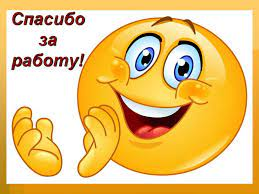